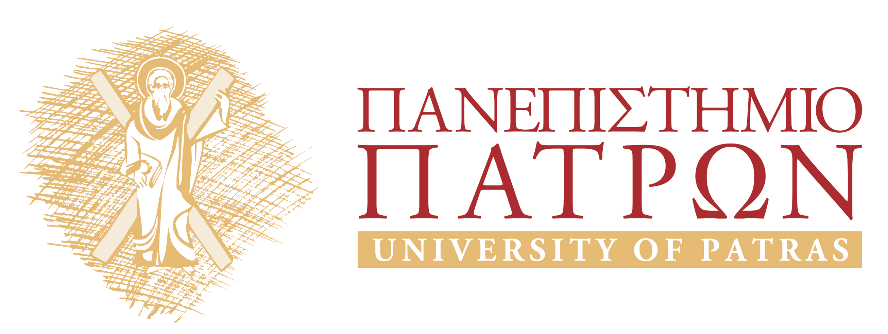 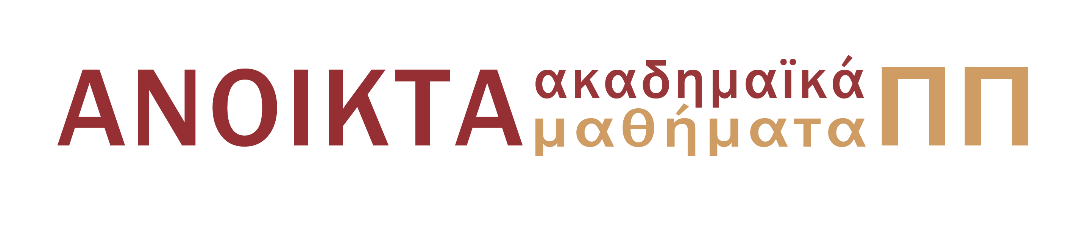 Τεχνολογία Περιβάλλοντος: Επεξεργασία Βιομηχανικών Υγρών Αποβλήτων
Ενότητα 2: Προηγμένες Διεργασίες Οξείδωσης για την Επεξεργασία Νερού και Υγρών Αποβλήτων

Μαντζαβίνος Διονύσιος
Πολυτεχνική Σχολή
Τμήμα Χημικών Μηχανικών
Σκοπός  Ενότητας
Θα παρουσιαστούν οι προηγμένες διεργασίες οξείδωσης (ΠΔΟ) και ο ορισμός της οξείδωσης. Επίσης θα αναλυθούν τα κοινα χαρακτηριστικά  των ΠΔΟ (ελεύθερες ρίζες, αντιδράσεις ελευθέρων ριζών) καθώς επίσης και ο λόγος για τον οποίο αναπτύχθηκαν (ανόργανοι, οργανικοί ρύποι).
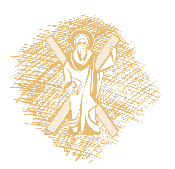 2
Περιεχόμενα ενότητας
Προηγμένες Διεργασίες Οξείδωσης-Οξείδωση 
Κοινό χαρακτηριστικό των ΠΔΟ
Ελεύθερες ρίζες-Ελεύθερες ρίζες υδροξυλίου ΗΟ•
Σταθερές ταχύτητας αντίδρασης
Αντιδράσεις ριζών υδροξυλίου-Αλυσιδωτές αντιδράσεις ελευθέρων ριζών
Προηγμένες Διεργασίες Οξείδωσης
Γιατί αναπτύχθηκαν οι ΠΔΟ;
Ανόργανα συστατικά
Οργανικά συστατικά
Προέλευση οργανικών συστατικών
Παραπροϊόντα απολύμανσης
Παράδειγμα χημική δομής ΗΑ-Χημική δομή ΗΑ
Συνθετικές οργανικές ενώσεις
Κατηγορίες συνθετικών οργανικών ενώσεων
Αστικά υγρά απόβλητα
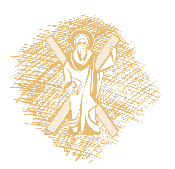 3
Προηγμένες Διεργασίες Οξείδωσης
Προηγμένες Διεργασίες Οξείδωσης (Advanced Oxidation Processes, AOPs): Χημικές οξειδωτικές τεχνικές για την επεξεργασία νερού και υγρών αποβλήτων (αστικών και βιομηχανικών).
Καταστροφή οργανικών ή ανόργανων ρύπων.
Αδρανοποίηση παθογόνων μικρο-οργανισμών.
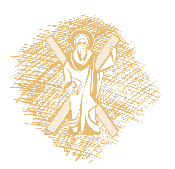 4
Οξείδωση
Ανόργανες ενώσεις: αποβολή ηλεκτρονίων και μετάβαση σε υψηλότερη βαθμίδα οξείδωσης:
Οργανικές ενώσεις: ένωση με Ο2 και μετατροπή της σε ανόργανα προϊόντα. Ανοργανοποίηση (mineralization)
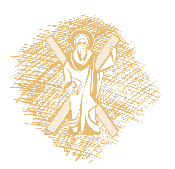 5
Τα οξειδωτικά προκαλούν οξείδωση
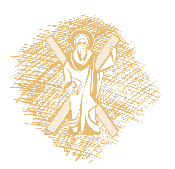 6
Κοινό χαρακτηριστικό των ΠΔΟ
Διαμεσολάβηση ισχυρών οξυγονούχων οξειδωτικών χημικών ειδών (Reactive Oxygen Species, ROS) στο μηχανισμό οξείδωσης.
Ελεύθερες ρίζες:
υδροξυλίου (hydroxyl radicals), ΗΟ•
υπεροξειδίου (superoxide) O2•-
υπερυδροξυλίου (perhydroxyl radicals) HO2•
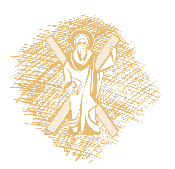 7
Ελεύθερες ρίζες
Προκύπτουν συνήθως από την ομολυτική σχάση ενός ομοιοπολικού δεσμού
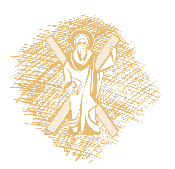 8
Ελεύθερες ρίζες υδροξυλίου ΗΟ•
Ισχυρό οξειδωτικό (δυναμικό οξείδ. 2,8 V)
Βραχύβιο ενδιάμεσο (χρόνος ζωής 100 μs)
Παρουσιάζει:
μεγάλη δραστικότητα
μικρή εκλεκτικότητα
Έχει ηλεκτρονιόφιλο χαρακτήρα (χάσμα οκτάδας)
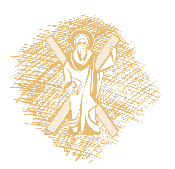 9
Σταθερές ταχύτητας αντίδρασης
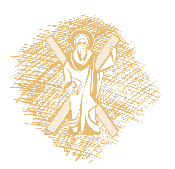 10
Αντιδράσεις ριζών υδροξυλίου
Απόσπαση ατόμου υδρογόνου
Προσθήκη σε διπλούς δεσμούς
Μεταφορά ηλεκτρονίου
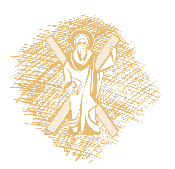 11
Αλυσιδωτές αντιδράσεις ελευθέρων ριζών
1. Έναρξη
			Χ2 → 2Χ•
2. Διάδοση
			Χ• + RH → R• + HX
			X2 + R• → RX + X•
3. Τερματισμός
			Χ• + Χ• → Χ2
			R• + Χ• → RX
			R• + R• → R2
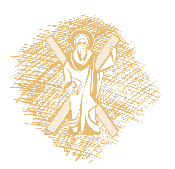 12
Προηγμένες Διεργασίες Οξείδωσης
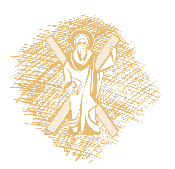 13
Γιατί αναπτύχθηκαν οι ΠΔΟ;
Καταστροφή οργανικών μικρο-ρύπων στο νερό και στα υγρά απόβλητα (π.χ. υπολείμματα φυτοφαρμάκων, φαρμακευτικές ενώσεις).
Επεξεργασία βιομηχανικών αποβλήτων τα οποία περιέχουν μη βιο-διασπώμενες οργανικές ενώσεις (π.χ. απόβλητα ελαιοτριβείων, βαφείων, χαρτοβιομηχανίας, φαρμακοβιομηχανίας, διυλιστηρίων).
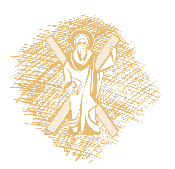 14
… υπάρχουν και άλλοι λόγοι
Για την αδρανοποίηση παθογόνων μικρο-οργανισμών με χρήση εναλλακτικών απολυμαντικών μέσων εκτός του χλωρίου.
Για την οξείδωση ή αναγωγή τοξικών βαρέων μετάλλων ή μεταλλοειδών σε λιγότερο τοξικά ιόντα [π.χ. Cr(VI) → Cr(III), As(III) → As(V)].
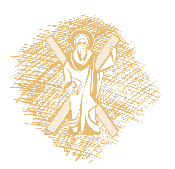 15
Ανόργανα συστατικά
Υψηλές συγκεντρώσεις (1.0 έως 1000 mg/L):
Ασβέστιο (Ca2+), Μαγνήσιο (Mg2+), Νάτριο (Na+), Κάλιο (K+)
Όξινα ανθρακικά (HCO3-), χλωριούχα (Cl-), θειικά (SO42-) και νιτρικά (NO3-)
H4SiO4 (συχνά στις αναλύσεις νερού εμφανίζεται ως SiO2).
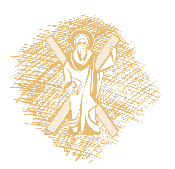 16
Μικρές συγκεντρώσεις
Χαμηλές συγκεντρώσεις (<1 mg/L):
Αμμωνίου (NH4+), αργιλίου (Al3+), αρσενικού (As3+, As5+), χαλκού (Cu2+), σιδήρου (Fe2+), μολύβδου (Pb4+), μαγγανίου (Mn2+), πυριτίου (Si4+).
Φθοριούχα (F- ), νιτρώδη (NO2-), φωσφορικά (PO43-).
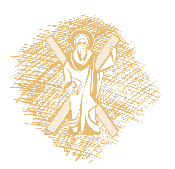 17
Πίνουμε τον περιοδικό πίνακα
Είναι δυνατόν να υπάρχει κάθε στοιχείο του Περιοδικού Πίνακα σε πολύ χαμηλές συγκεντρώσεις (μg/L)
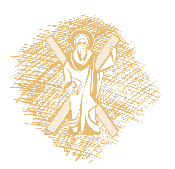 18
… γιατί?
Αυτό μπορεί να οφείλεται είτε στο γήινο υπόβαθρο της περιοχής, είτε σε γεωργική ή βιομηχανική ρύπανση.
Συστατικά που βρίσκονται στο νερό σε πολύ μικρές συγκεντρώσεις μπορεί να διαδραματίζουν πολύ σπουδαίο ρόλο στην υγιεινή και την ποιότητα του νερού (π.χ χρώμιο, κάδμιο, μόλυβδος, αρσενικό).
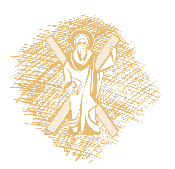 19
Οργανικά συστατικά
Στα φυσικά νερά και στα υγρά απόβλητα μπορεί να περιέχεται μια μεγάλη ποικιλία οργανικών ενώσεων.
Ανεπιθύμητες οσμές και γεύσεις στο πόσιμο νερό.
Άλλα οργανικά συστατικά είναι τοξικά ακόμη και σε πολύ μικρές συγκεντρώσεις.
Πολλές οργανικές ενώσεις είναι καρκινογόνες, ενώ άλλες είναι ύποπτες για καρκινογένεση.
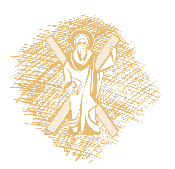 20
Προέλευση οργανικών συστατικών
Οι οργανικές ενώσεις προέρχονται:
Από φυσική αποδόμηση υλικών φυτικής ή ζωικής προέλευσης. Φυσικές οργανικές ενώσεις (Natural Organic Matter, NOM).
Από ανθρωπογενείς δραστηριότητες (βιομηχανική, αστική ή αγροτική ρύπανση). Συνθετικές οργανικές ενώσεις του νερού.
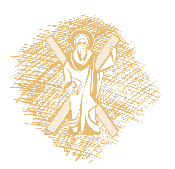 21
Προέλευση οργανικών συστατικών
Οργανικές ενώσεις που σχηματίζονται μέσω χημικών αντιδράσεων οι οποίες λαμβάνουν χώρα κατά την απολύμανση του νερού.
Οργανικές ενώσεις οι οποίες προστίθενται ή σχηματίζονται κατά την επεξεργασία ή την μεταφορά του νερού.
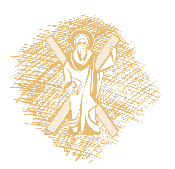 22
Συγκεντρώσεις οργανικών ενώσεων
Οι συγκεντρώσεις τους κυμαίνονται από μηδέν (καθαρά υπόγεια νερά) έως μερικές δεκάδες mg/L (υγρά απόβλητα).
Η παρουσία οργανικών ενώσεων στο νερό ήταν γνωστή από παλιά.
Από τη δεκαετία του 1960 έγινε δυνατή η ανίχνευση και ταυτοποίηση τους στο νερό, ακόμα και σε πολύ χαμηλές συγκεντρώσεις, έως και ng/L.
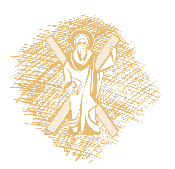 23
Φυσικές Οργανικές ενώσεις (NOM)
Οι φυσικές οργανικές ενώσεις αποτελούν συνήθως το μεγαλύτερο ποσοστό των οργανικών ενώσεων που απαντούν στο νερό.
Προκύπτουν ως αποτέλεσμα των χημικών και μικροβιακών διεργασιών αποδόμησης υλικών φυτικής ή ζωικής προέλευσης (χουμοποίηση).
Πρόκειται για ένα πολύπλοκο μίγμα οργανικών ενώσεων με συχνά αδιευκρίνιστη δομή.
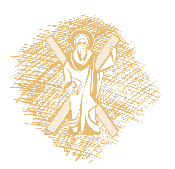 24
Φυσικές Οργανικές ενώσεις (NOM)
Λόγω της πολύπλοκης δομής των φυσικών οργανικών ενώσεων, για την μέτρησή τους στα δείγματα νερού χρησιμοποιείται ως αντιπροσωπευτική μέτρηση ο ολικός οργανικός άνθρακας (Total Organic Carbon, TOC).
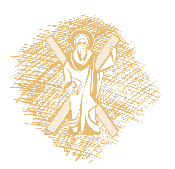 25
Παραπροϊόντα απολύμανσης
Ιστορικά, η παρουσία των ΝΟΜ συνδέθηκε με την αισθητική ποιότητα του νερού.
Οι ΝΟΜ προσδίδουν ένα κιτρινωπό χρώμα στο νερό το οποίο είναι δυσάρεστο.
Τα τελευταία όμως χρόνια έχει αποδειχθεί ότι το χλώριο (απολυμαντικό μέσο) αντιδρά με τις ΝΟΜ στο νερό με αποτέλεσμα το σχηματισμό παραπροϊόντων απολύμανσης (Disinfection Byproducts, DBPs) τα οποία συχνά είναι καρκινογόνα.
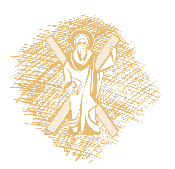 26
Δομή ΝΟΜ
Οι ΝΟΜ είναι ένα πολύπλοκο μίγμα διαφορετικών ενώσεων με διαφορετικές ιδιότητες.
Με βάση τη διαλυτότητά τους σε οξέα και βάσεις μπορούν να χωριστούν σε δύο μεγάλες κατηγορίες:
Χουμικά οξέα (humic acids, HA). Διαλυτά σε pH ›2.
Φουλβικά οξέα (fulvic acids, FA). Διαλυτά σε κάθε τιμή pH.
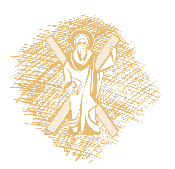 27
Παράδειγμα χημική δομής ΗΑ
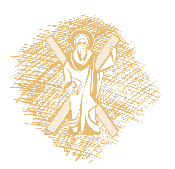 28
Χημική δομή ΗΑ
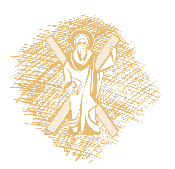 29
Συνθετικές οργανικές ενώσεις
Η χημική επανάσταση είχε ως αποτέλεσμα τη σύνθεση νέων μορίων και κατά συνέπεια τη δημιουργία ενός τεράστιου αριθμού οργανικών ενώσεων.
Οι συνθετικές οργανικές ενώσεις οι οποίες απαντώνται στα φυσικά νερά προέρχονται:
από την βιομηχανία,
τις αγροτικές δραστηριότητες
τα υγρά αστικά απόβλητα
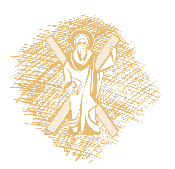 30
Κατηγορίες συνθετικών οργανικών ενώσεων
Πτητικές Οργανικές Ενώσεις (VOC),
Διαλύτες
Αλογονομένοι Υδρογονάνθρακες
Καύσιμα
Ψυκτικά Υγρά
Φαρμακευτικές ενώσεις
Υπολείμματα φυτοφαρμάκων
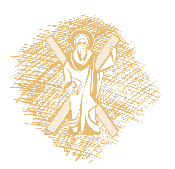 31
Αστικά υγρά απόβλητα
Στα αστικά υγρά απόβλητα περιέχεται ένας μεγάλος αριθμός οργανικών ενώσεων.
Όσο αποτελεσματική και αν είναι η δευτεροβάθμια βιολογική επεξεργασία, υπάρχει ένας μεγάλος αριθμός οργανικών ενώσεων οι οποίες είναι ανθεκτικές και δεν βιο-αποδομούνται.
Οι ενώσεις αυτές περνούν αναλλοίωτες και καταλήγουν στους υδάτινους αποδέκτες, ρυπαίνοντας έτσι τα φυσικά νερά.
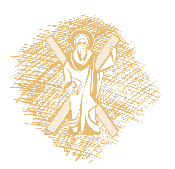 32
Απολύμανση του νερού
Κατά την διεργασία της απολύμανσης του νερού, τα διάφορα απολυμαντικά μέσα που χρησιμοποιούνται αντιδρούν με τις φυσικές οργανικές ενώσεις του νερού και σχηματίζουν δευτερογενείς οργανικές ενώσεις (παραπροϊόντα απολύμανσης, Disinfection Byproducts, DBPs).
Αρκετές από αυτές τις οργανικές ενώσεις είναι καρκινογόνες.
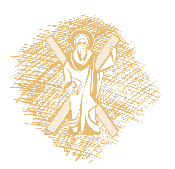 33
Χλωρίωση
Το χλώριο (Cl2) και το υποχλωριώδες νάτριο (NaClO) είναι τα πιο γνωστά απολυμαντικά μέσα για την απολύμανση του νερού και των υγρών αποβλήτων.
Ωστόσο, τα απολυμαντικά αυτά αντιδρούν με τις φυσικές οργανικές ενώσεις του νερού και σχηματίζουν αλογονομένες οργανικές ενώσεις, πολλές από τις οποίες είναι καρκινογόνες.
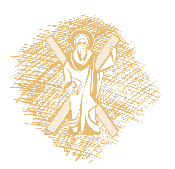 34
Τέλος Ενότητας
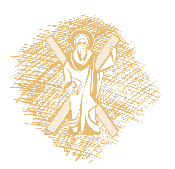 35
Σημείωμα Χρήσης Έργων Τρίτων (1/1)
Το Έργο αυτό κάνει χρήση των ακόλουθων έργων:
Εικόνες/Σχήματα/Διαγράμματα/Φωτογραφίες
Διαφάνεια 28: εικόνα, https://en.wikipedia.org/wiki/Vapour_pressure_of_water#/media/File:Vapor_Pressure_of_Water.pnghttps://en.wikipedia.org/wiki/Humic_acid#/media/File:Humic_acid.svg
Διαφάνεια 29: εικόνα, https://en.wikipedia.org/wiki/Vapour_pressure_of_water#/media/File:Vapor_Pressure_of_Water.pnghttps://en.wikipedia.org/wiki/Humic_acid#/media/File:Humic_acid.svghttp://www.acadiau.ca/~jmurimbo/Research%20Interests%202.htm
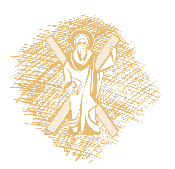 36
Χρηματοδότηση
Το παρόν εκπαιδευτικό υλικό έχει αναπτυχθεί στo πλαίσιo του εκπαιδευτικού έργου του διδάσκοντα.
Το έργο «Ανοικτά Ακαδημαϊκά Μαθήματα στο Πανεπιστήμιο Αθηνών» έχει χρηματοδοτήσει μόνο την αναδιαμόρφωση του εκπαιδευτικού υλικού. 
Το έργο υλοποιείται στο πλαίσιο του Επιχειρησιακού Προγράμματος «Εκπαίδευση και Δια Βίου Μάθηση» και συγχρηματοδοτείται από την Ευρωπαϊκή Ένωση (Ευρωπαϊκό Κοινωνικό Ταμείο) και από εθνικούς πόρους.
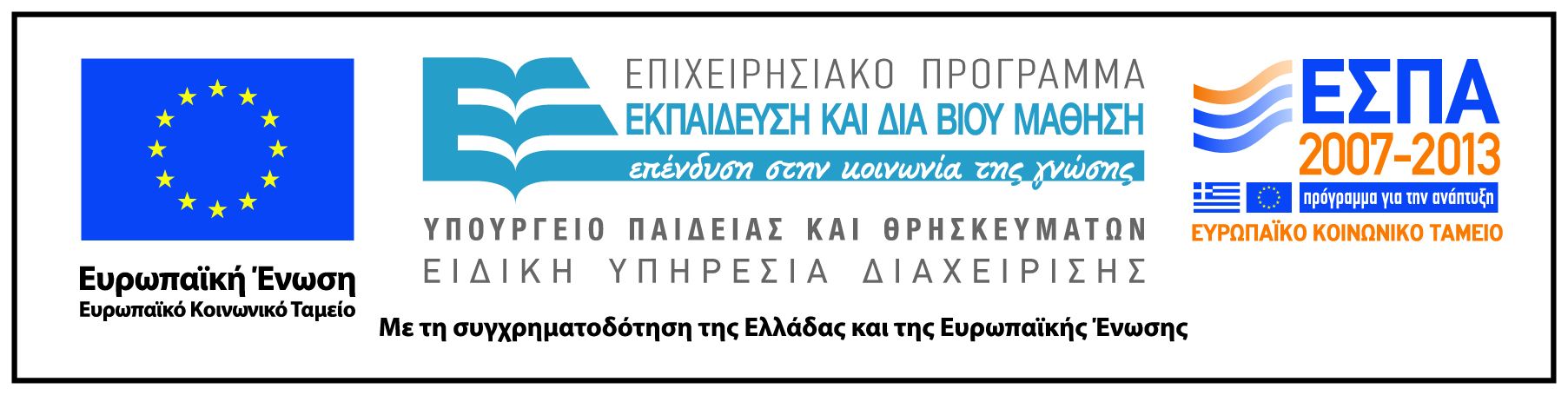 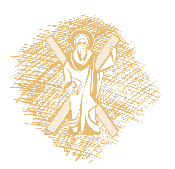 37
Σημείωμα Ιστορικού Εκδόσεων Έργου
Το παρόν έργο αποτελεί την έκδοση 1.0.0.
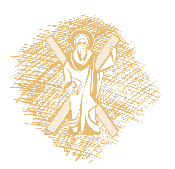 38
Σημείωμα Αναφοράς
Copyright Πανεπιστήμιο Πατρών. Καθηγητής, Διονύσιος Μαντζαβίνος. «Τεχνολογία Πειβάλλοντος: Επεξεργασία Βιομηχανικών Υγρών Αποβλήτων, Προηγμένες Διεργασίες Οξείδωσης για την Επεξεργασία Νερού και Υγρών Αποβλήτων ». Έκδοση: 1.0. Πάτρα 2015. Διαθέσιμο από τη δικτυακή διεύθυνση: https://eclass.upatras.gr/courses/CMNG2170/
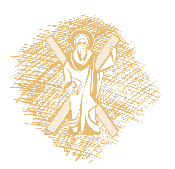 39
Σημείωμα Αδειοδότησης
Το παρόν υλικό διατίθεται με τους όρους της άδειας χρήσης Creative Commons Αναφορά, Μη Εμπορική Χρήση Παρόμοια Διανομή 4.0 [1] ή μεταγενέστερη, Διεθνής Έκδοση.   Εξαιρούνται τα αυτοτελή έργα τρίτων π.χ. φωτογραφίες, διαγράμματα κ.λ.π.,  τα οποία εμπεριέχονται σε αυτό και τα οποία αναφέρονται μαζί με τους όρους χρήσης τους στο «Σημείωμα Χρήσης Έργων Τρίτων».
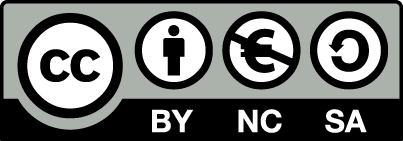 [1] http://creativecommons.org/licenses/by-nc-sa/4.0/ 

Ως Μη Εμπορική ορίζεται η χρήση:
που δεν περιλαμβάνει άμεσο ή έμμεσο οικονομικό όφελος από την χρήση του έργου, για το διανομέα του έργου και αδειοδόχο
που δεν περιλαμβάνει οικονομική συναλλαγή ως προϋπόθεση για τη χρήση ή πρόσβαση στο έργο
που δεν προσπορίζει στο διανομέα του έργου και αδειοδόχο έμμεσο οικονομικό όφελος (π.χ. διαφημίσεις) από την προβολή του έργου σε διαδικτυακό τόπο

Ο δικαιούχος μπορεί να παρέχει στον αδειοδόχο ξεχωριστή άδεια να χρησιμοποιεί το έργο για εμπορική χρήση, εφόσον αυτό του ζητηθεί.
40